Ruby Ward
Tax Issues 2012
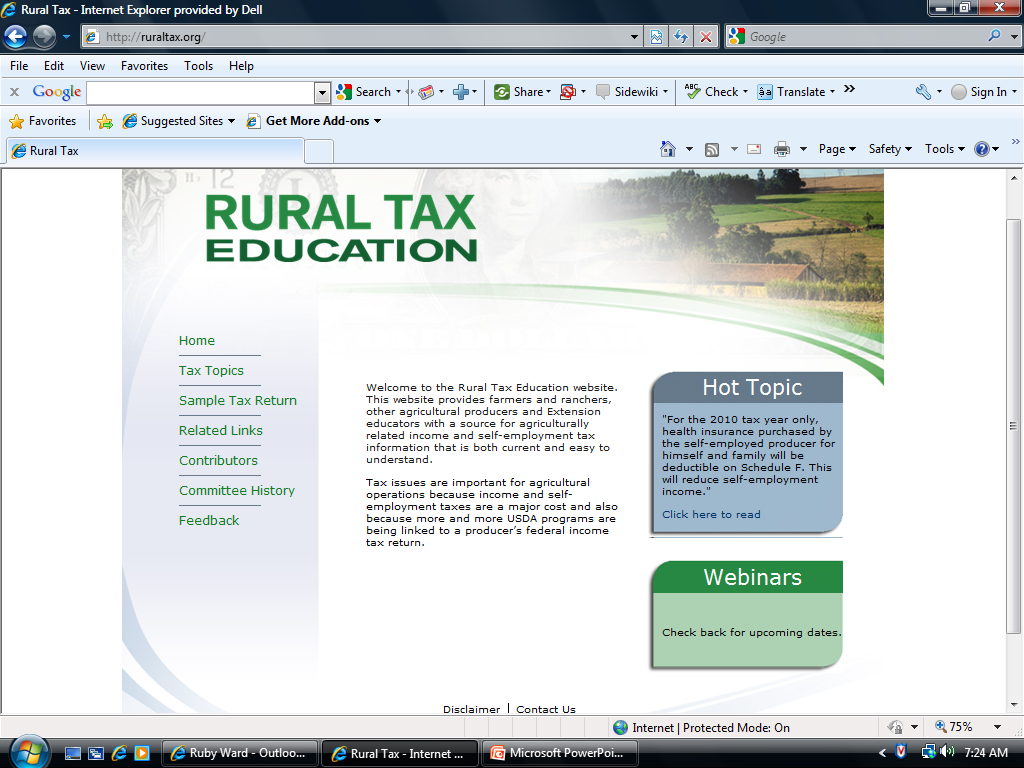 Why
Addition to RuralTax.org
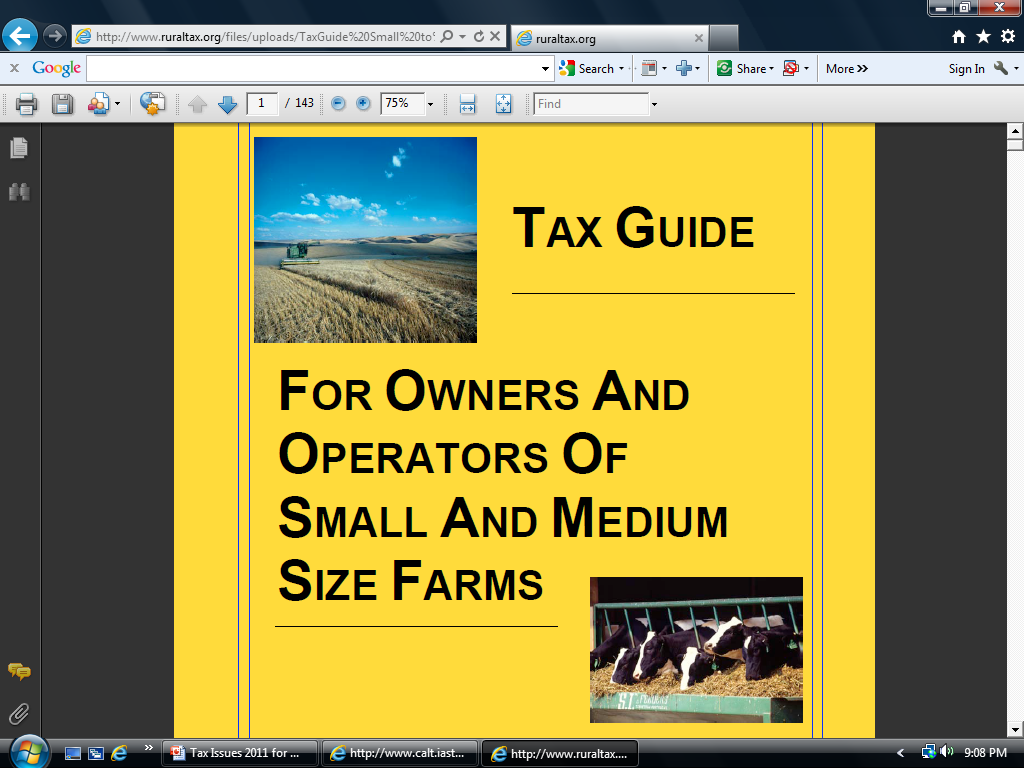 Chapter 13    Tax Reporting and payment
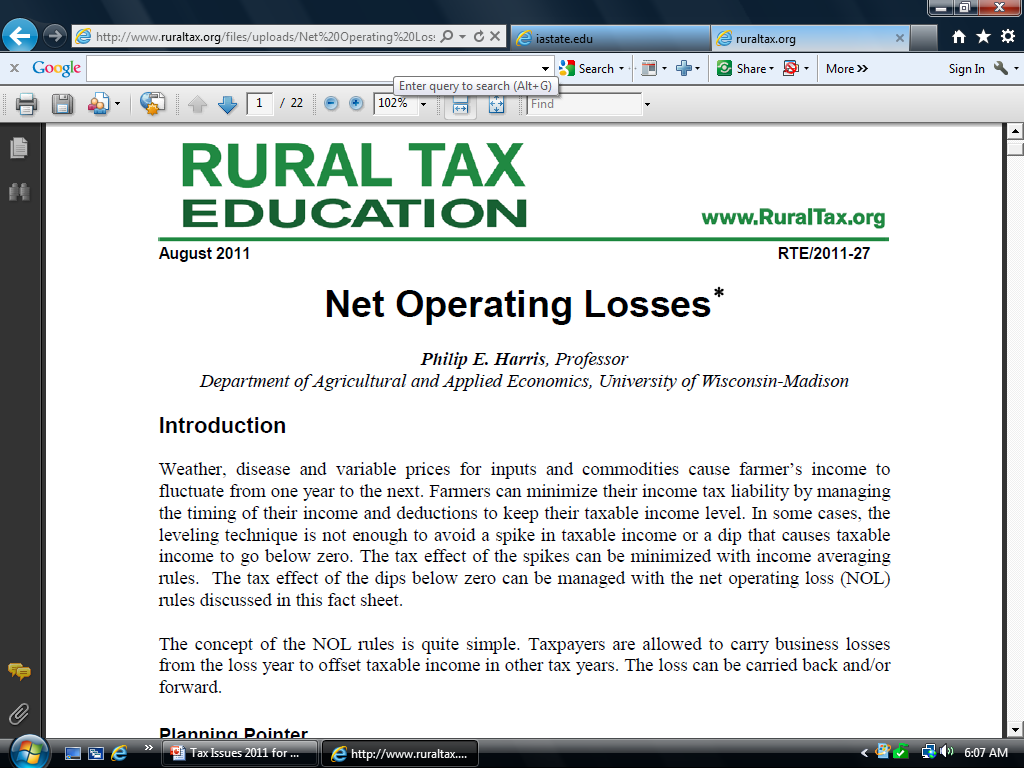 Deferred Tax on Current Assets
Current liability to account for timing of payment of tax liability.
Tax that is deferred into a future year from:
Delaying selling of crops or livestock produced
Prepayment of expenses 
Accelerating depreciation expense
Take value of all current assets that would be taxed if sold/collected and subtract all current liabilities that would be deductions if paid.
The net multiplied by tax rate is deferred tax on current assets.
Deferred Tax cont.
Reasons to do it:
Keeps farmer in a lower tax bracket
Keeps farmer from paying AMT tax.
If the tax is the same dollars, paying it in the future is cheaper (you are using deflated dollars to do so).  You could also have made money on the investment.
Reasons not to do it:
Risk involved, it may hit the farmer at a time they are financially unable to cover it.
May be higher tax rates in the future.
Tax rates 2012 and 2013
The top individual income tax rate would remain at 35 percent in 2012 will go to 39.6% in 2013.
The rate for capital gains and dividends would stay at 15 percent through 2012 and go to 20% in 2013.
Go from 0% to 10% for low income earners.
In 2013 added 3.8% for investment income for high income earners (jointly filing income > $250K).
In 2013 added .9% for wages in excess of $250K (married or $200K single).
FICA TAX
The employer portion of the FICA tax remains at 6.2 percent
Employee portion will be 4.2 percent on earned wages up to $18,350 – Through end of Feb. 2012, but will likely be extended.
Section 179 Election For Expensing Equipment
In 2012, expense method depreciation (for federal tax purposes) would be set at $139,000, with the phase-out beginning at $560,000 of qualified property purchases for the year.   Without subsequent legislation, the limit will fall to $25,000 (adjusted for inflation) beginning in 2013.
Additional First year Depreciation
The bill specifies that for qualified assets (original use of the asset by the taxpayer) placed in service by December 31, 2012, 50 percent bonus depreciation is available.
Current Extension - Estate Taxes
For deaths and taxable transfers in 2011 and 2012
The exemption for estate, gift and GSTT purposes would be $5 million ($5.12 million in 2012) and the tax rate would be 35 percent beyond that level.  
The bill would also allow portability of the estate tax exemption between spouses for deaths in 2011 and 2012.  So, the new applicable exclusion amount is the basic exclusion amount plus the portable amount carried over from the decedent’s last spouse.  
In 2013, the exclusion will be $1 million and the tax rate will be 55 percent unless the Congress takes action.
Other Provisions Expiring in 2012
See other tables